Business Model Abstraction
Analisis Proses Bisnis
Intro to BPM Abstraction
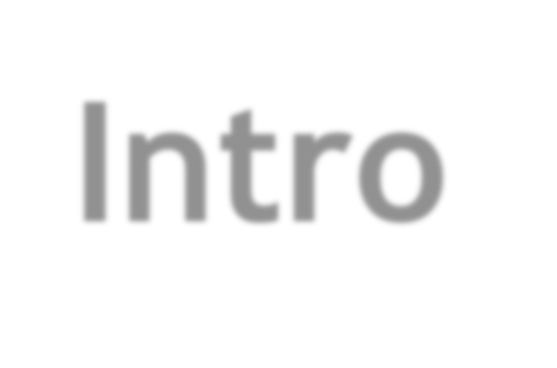 Intro
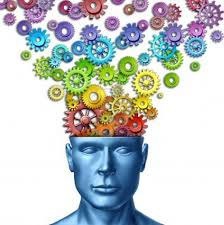 “To improve the understanding of  processes and to enable their analysis,  business processes are represented by  models”
(Davenport 1993; Hammer and Champy 1994; Weske 2007)
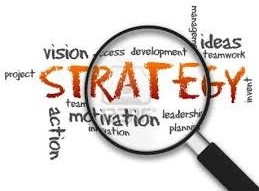 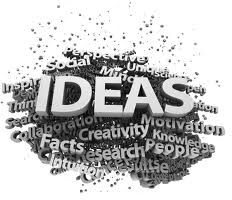 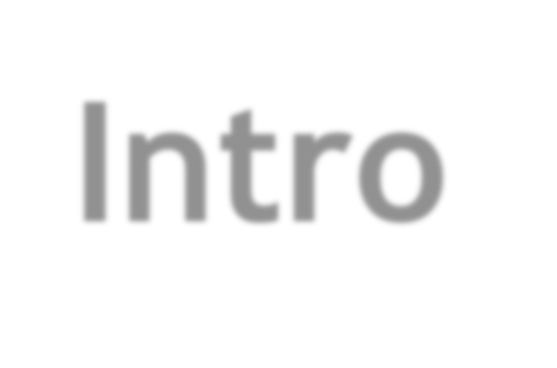 Intro
Kegunaan Model Proses (Process Model);
Untuk mengkomunikasikan proses,
Untuk berbagi pengetahuan atau Visi,
Sebagai titik awal untuk disain ulang proses,
Sebagai titik awal untuk optimalisasi proses,
Sebagai instruksi lengkap untuk melaksanakan  pekerjaan bisnis.
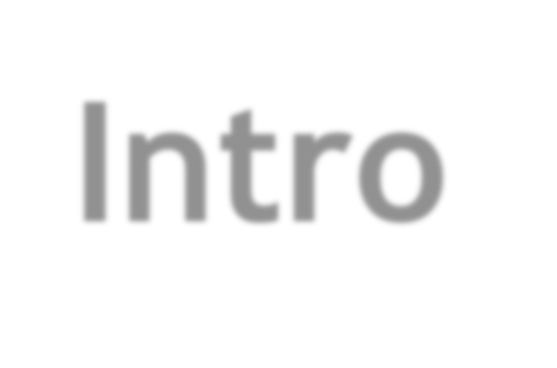 Intro
Goal/Tujuan Model Proses (Process Model);
untuk menangkap/pemahaman prosedur kerja pada tingkat detail yang  sesuai/tepat sehingga memenuhi tugas sesuai visi.
Abstraksi (abstraction) BPM;
Adalah generalisasi dengan mengurangi detail yang tidak diinginkan,  hanya mempertahankan informasi penting tentang suatu entitas atau  fenomena.
Goal/Tujuan Abstraksi Model Proses (Process Model);
Untuk menghasilkan sebuah model yang berisi informasi penting yang  didapat (berdasarkan) dari spesifikasi model rinci. Informasi penting  yang dimaksud adalah informasi yang diperlukan oleh pihak tertentu  untuk mengerjakan/menjalankan fungsi (tugas-tugasnya).
Untuk mempelajari bagaimana abstraksi individual dikombinasikan  dan dikendalikan.
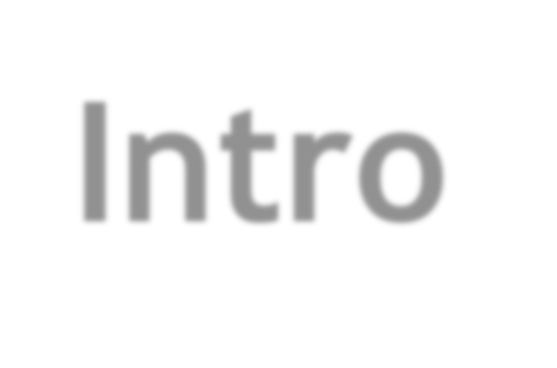 Intro
Business Process Model Abstraction Methodology;
Gunakan model proses kompleks (spesifikasi proses rinci)  sebagai input.

Buat sejumlah abstraksi sebagai model awal (setiap satu  abstraksi adalah suatu fungsi yang didapat dari model proses  rinci).

Abstraksi-abstraksi model awal tersebut kemudian menjadi  model proses umum (sebagai generalisasi dari proses  rinci/detil).
Abstraction Slider
Adalah suatu mekanisme yang memiliki kendali pengguna  melalui abstraksi model proses (Process Model)
Digunakan sebagai kontrol pada abstraksi model proses.
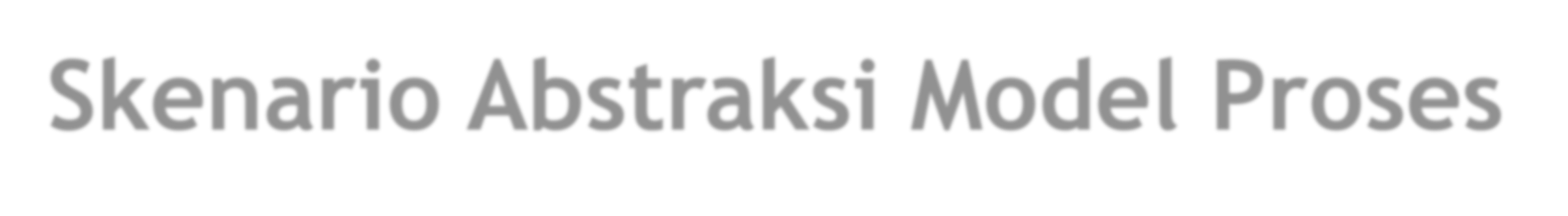 Skenario Abstraksi Model Proses
(Process Model Abstraction Scenarios)
Abstraksi dilakukan dengan cara melakukan  generalisasi elemen model yang tidak significant.

Abstraksi model bisnis proses melibatkan aktifitas  mencari jawaban (what and How):
Bagian model proses mana yang memiliki  significant rendah?
Bagaimana merubah suatu model proses, sehingga  bagian yang tidak significant tersebut bisa  dihilangkan?
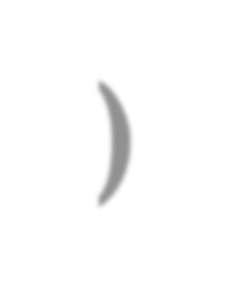 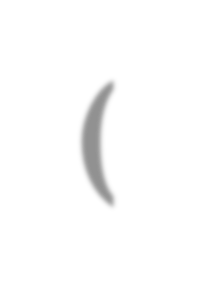 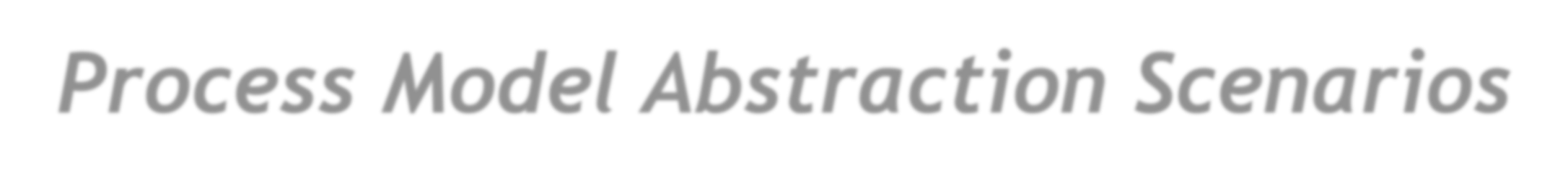 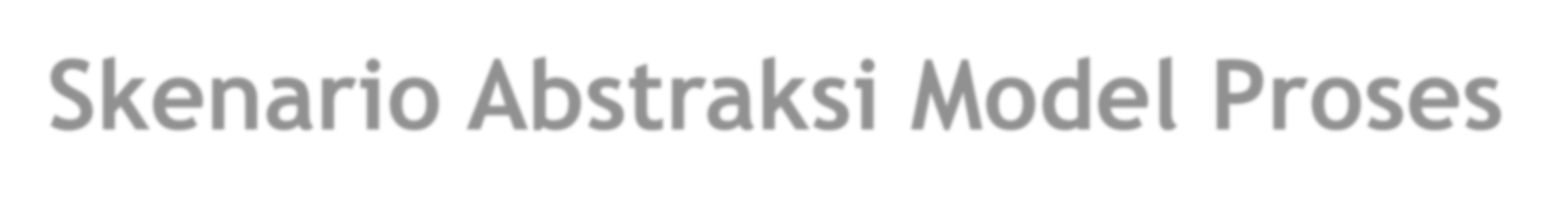 Skenario Abstraksi Model Proses
(Process Model Abstraction Scenarios)
Saat mempelajari business process model, analyst  akan memperhatikan kondisi tugas-tugas yang sering  muncul pada suatu proses melalui parameter  berikut;.
Occurrence number of a process task)  mi.
Rata-rata suatu tugas terdapat pada suatu proses
Relative effort of a process task  er
Waktu yang dibutuhkan untuk menjalankan suatu tugas
Absolute effort of a process task  ea.
Rata-rata waktu eksekusi (effort) suatu tugas dalam  kontribusinya pada suatu proses
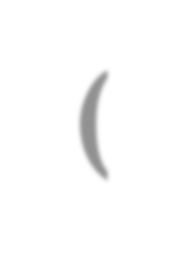 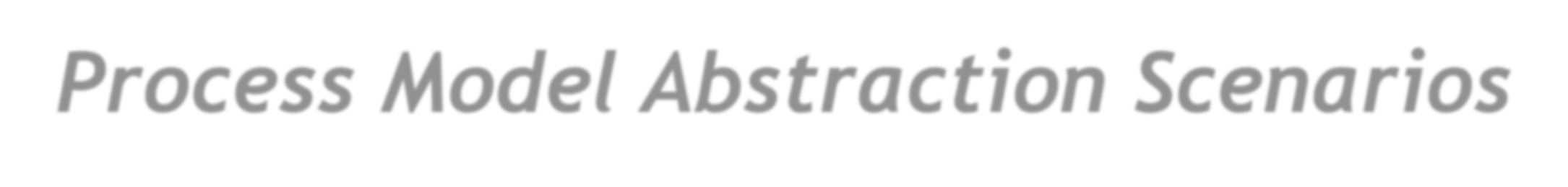 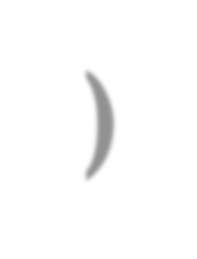 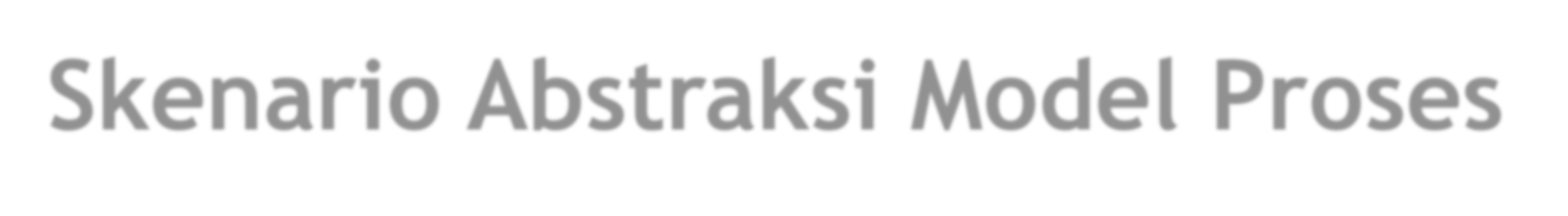 Skenario Abstraksi Model Proses
(Process Model Abstraction Scenarios)
Saat mempelajari business process model, analyst akan  memperhatikan kondisi tugas-tugas yang sering muncul  pada suatu proses melalui parameter berikut;
Effort suatu tugas diukur dalam satuan waktu (menit  atau jam).

Jika terdapat dua tugas berjalan secara paralel, maka  total effort-nya adalah penjumlahan effort dari tiap  tugas.

Perhitungan process task effort tersebut merupakan  dasar dalam menentukan proses model mana yang  akan dianalisis.
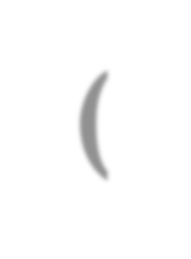 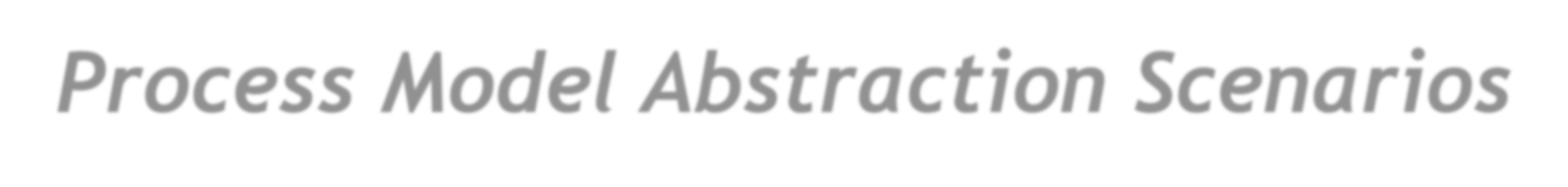 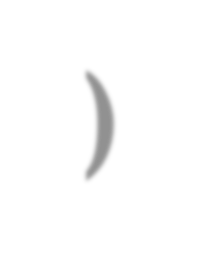 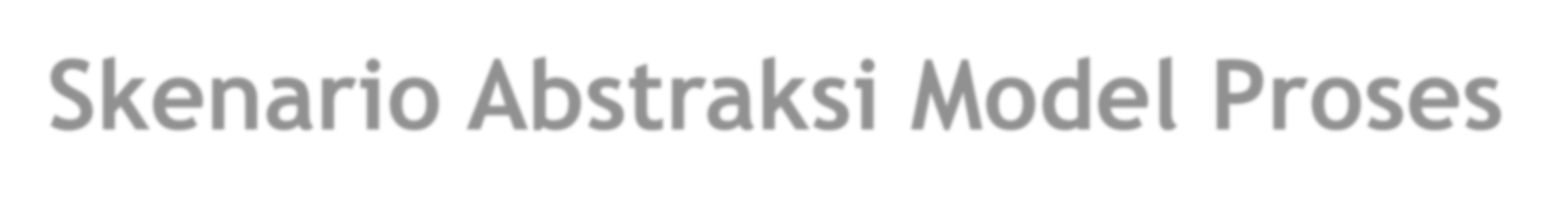 Skenario Abstraksi Model Proses
(Process Model Abstraction Scenarios)
Skenario model proses merupakan bagian dari proses  model yang berisi alur proses terkait kegiatan tertentu.  Berikut ini adalah parameter yang perlu diperhatikan  dalam melakukan analisis skenario model proses;
Probability of a process scenario  Pi.
Probabilitas dari skenario proses i dijalankan.
Skenario model proses yang memiliki durasi tertinggi akan  menjadi fokus utama dalam melakukan abstraksi proses.
Effort of a process scenario (Ei)  Ei
Effort yang diperlukan dalam menjalankan skenario proses i,  hal ini bisa didapat melalui penjumlahan effort semua tugas di  dalam skenario proses.
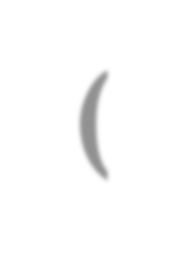 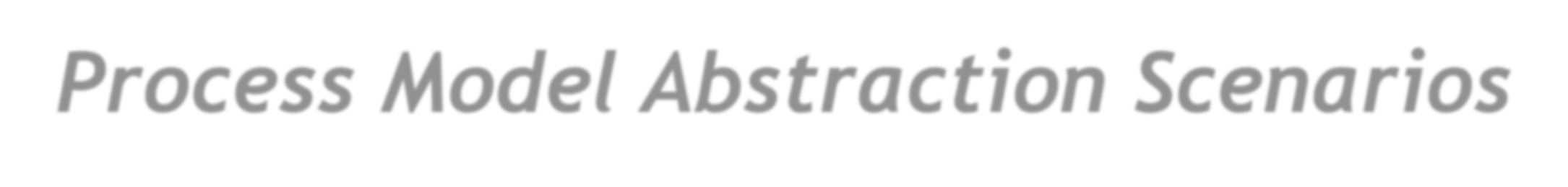 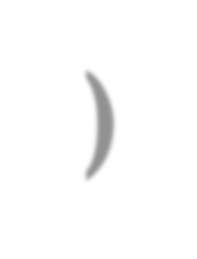 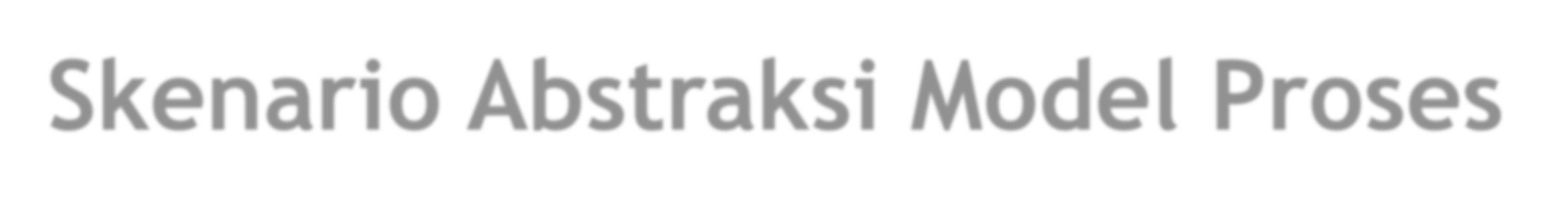 Skenario Abstraksi Model Proses
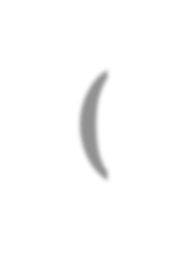 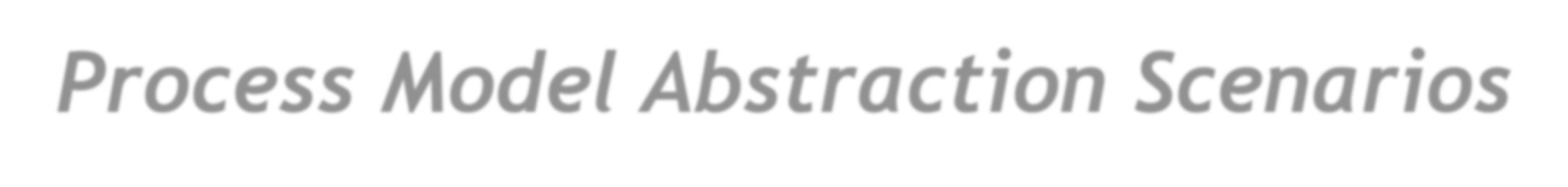 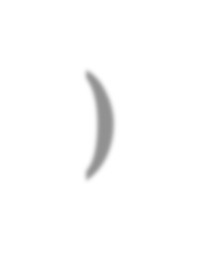 (Process Model Abstraction Scenarios)

What is Abstraksi Model  Proses:

Kegunaan dari abstraksi  model proses adalah untuk  mengetahui  kegunaan/peruntukan dari  suatu Model proses.

Agar lebih mudah dipahami  maksud dan tujuan dari  suatu proses.
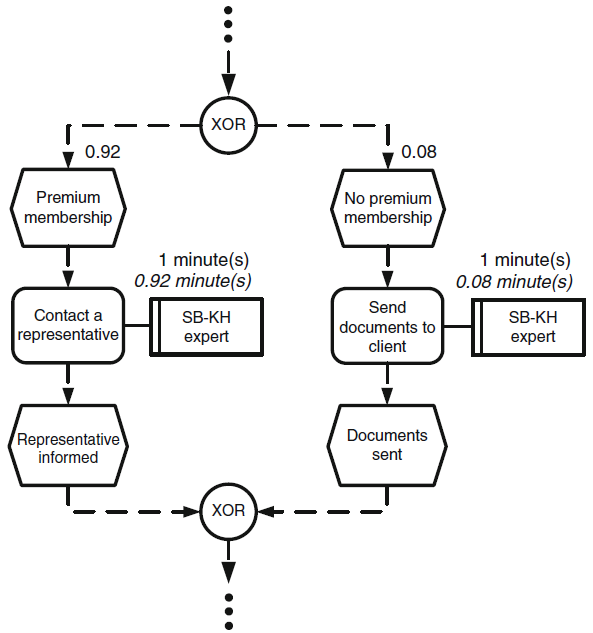 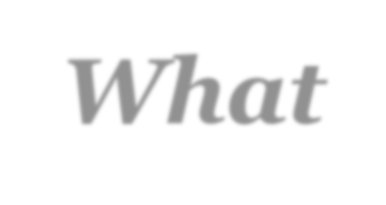 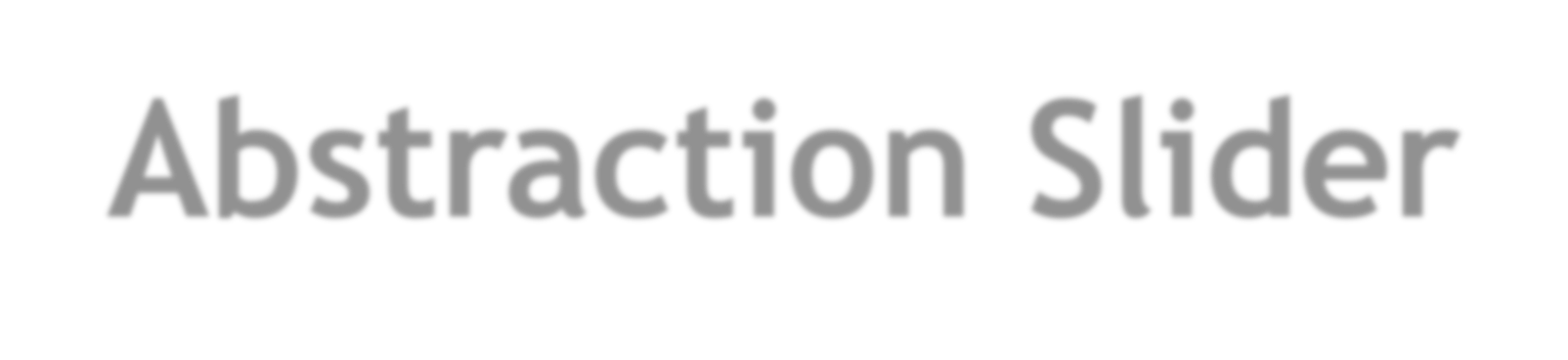 Abstraction Slider
Abstraction Slider digunakan untuk memisahkan  proses-proses penting dari proses-proses yang tidak  penting.

Dengan menghilangkan proses-proses tidak penting,  sehingga model proses lebih mudah dipahami sesuai  tingkat detil tertentu.
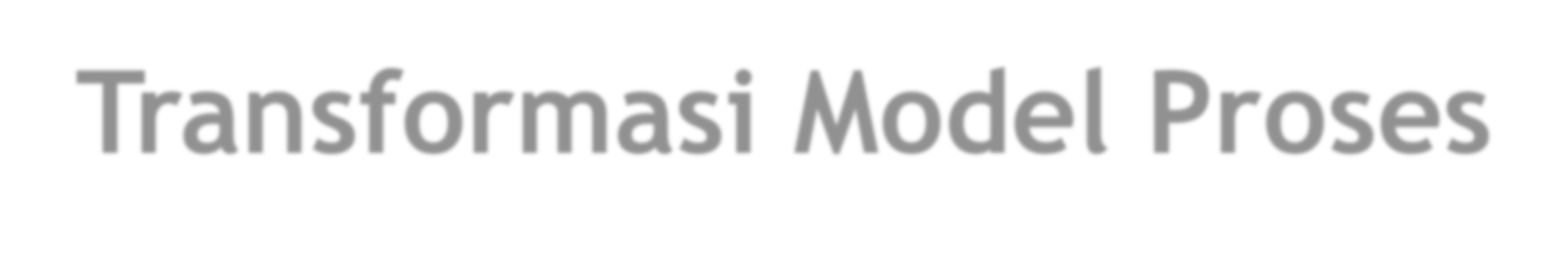 Transformasi Model Proses  (Process Model Transformation)
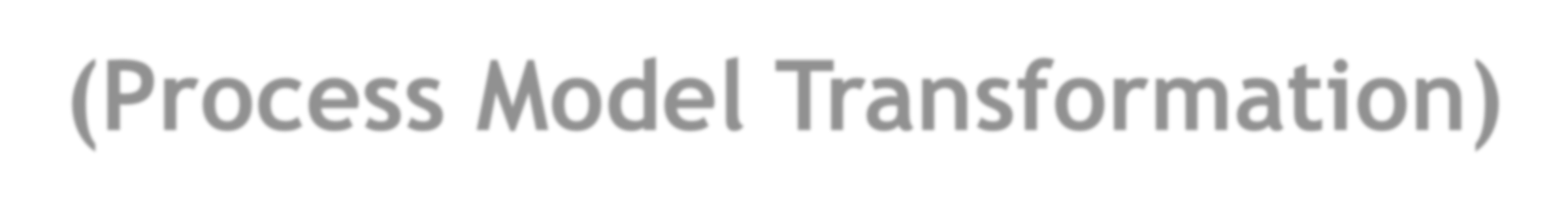 How to membuat abstraksi model proses, berikut  adalah dua teknik dalam melakukan transformasi  model proses menjadi abstraksi model proses;
Elimination
Aggregation
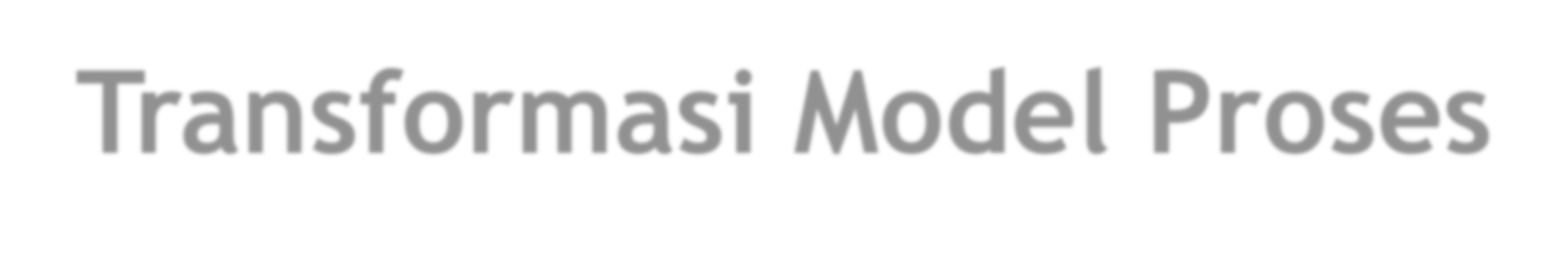 Transformasi Model Proses  (Process Model Transformation)
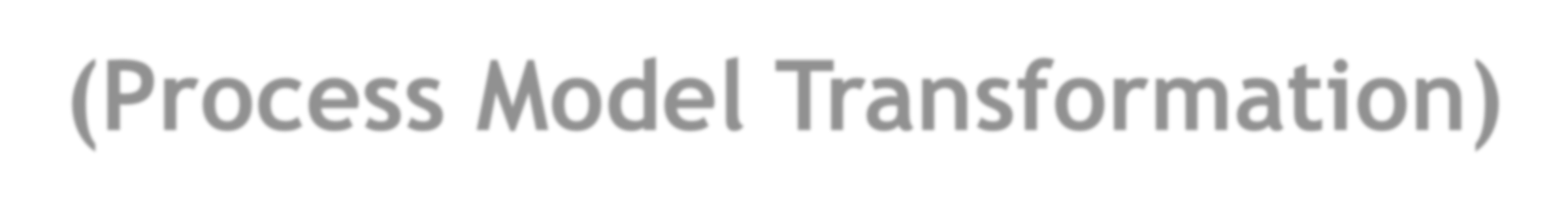 Elimination Rules
Elimination berarti bahwa element proses model  yang tidak penting dihapuskan dalam abstraksi  model proses.

Harus dipastikan bahwa model proses yang  dihasilkan adalah well-formed, dan urutan  proses tetap terjaga.
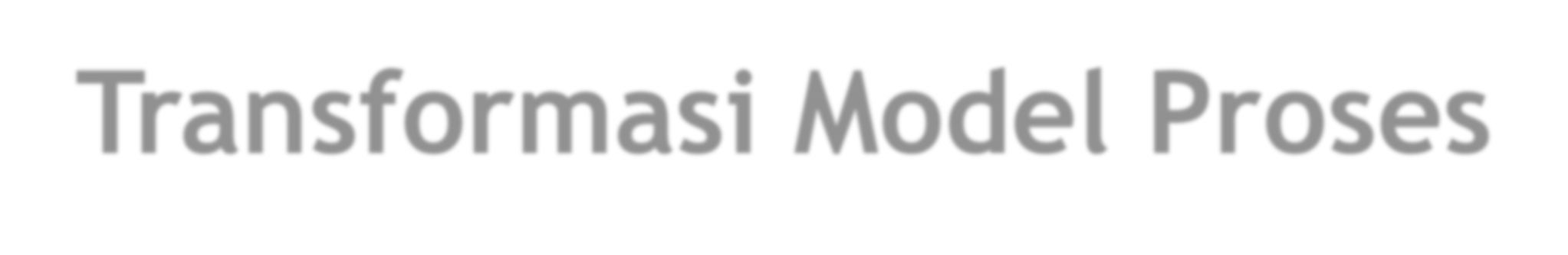 Transformasi Model Proses  (Process Model Transformation)
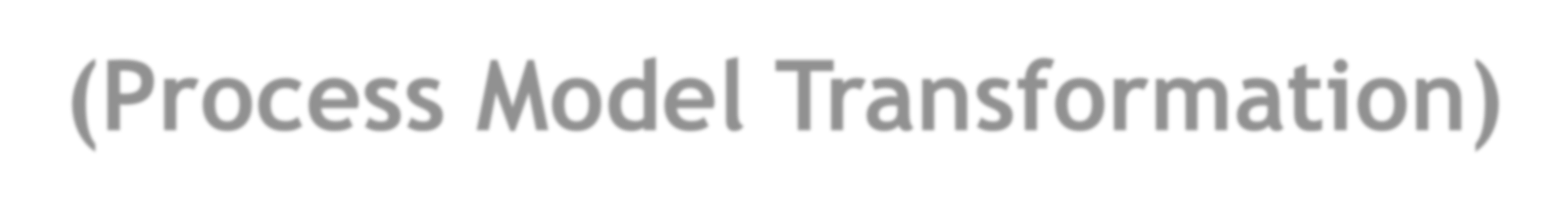 Aggregation Rules
element proses yang tidak penting pada proses  model dikelompokkan (group) dengan element lain.

Informasi element-element proses tidak penting  tetap dipertahankan dengan menggabungkannya  dalam satu element process (abstracted).

Jika ada	dua tugas sekuensial yang digabungkan  (aggregated) manjadi satu, maka penamaan tugas  hasil dari penggabungan tersebut mengikuti tujuan  atau fungsi dari tugas-tugas tersebut.
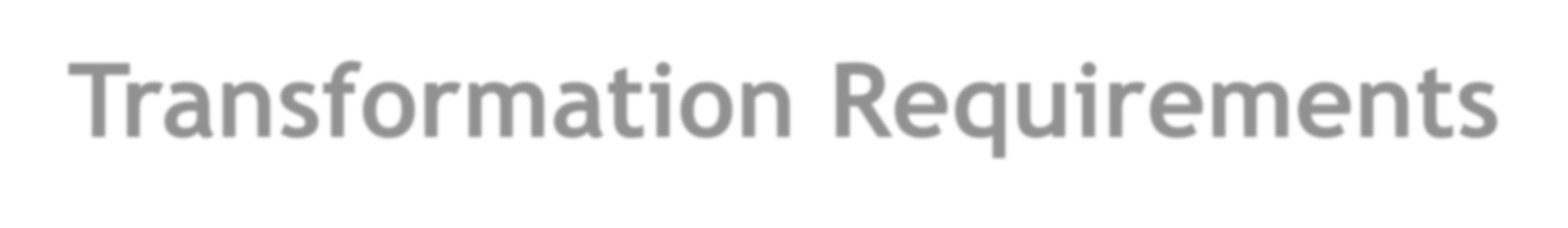 Transformation Requirements
Dua persyaratan yang berlaku pada abstraksi:

Masalah urutan pada model proses harus  dilestarikan.

Absolute process effort mutlak harus  dipertahankan.
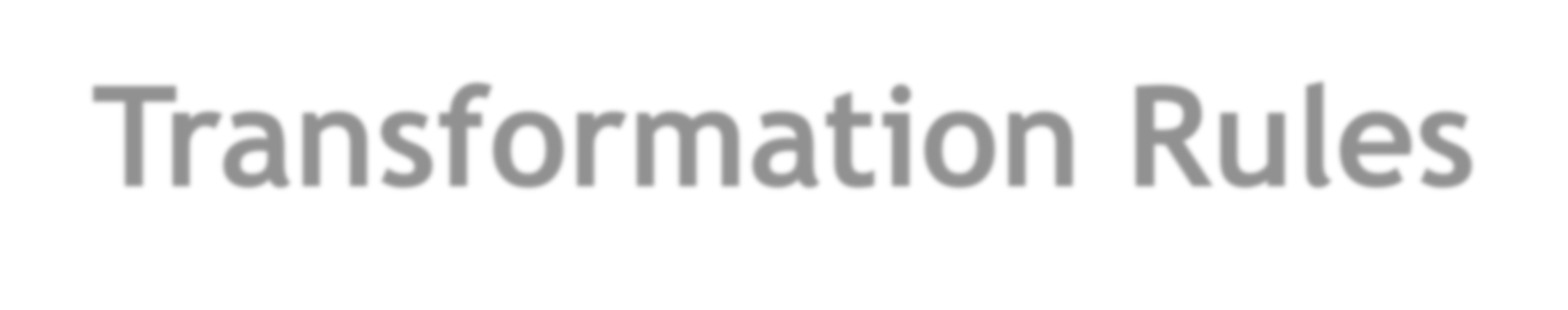 Transformation Rules
Untuk memenuhi transformation requirement,  diperlukan suatu pendekatan, pendekatan four  elementary abstractions;
sequential,
block,
loop,
dead end abstraction
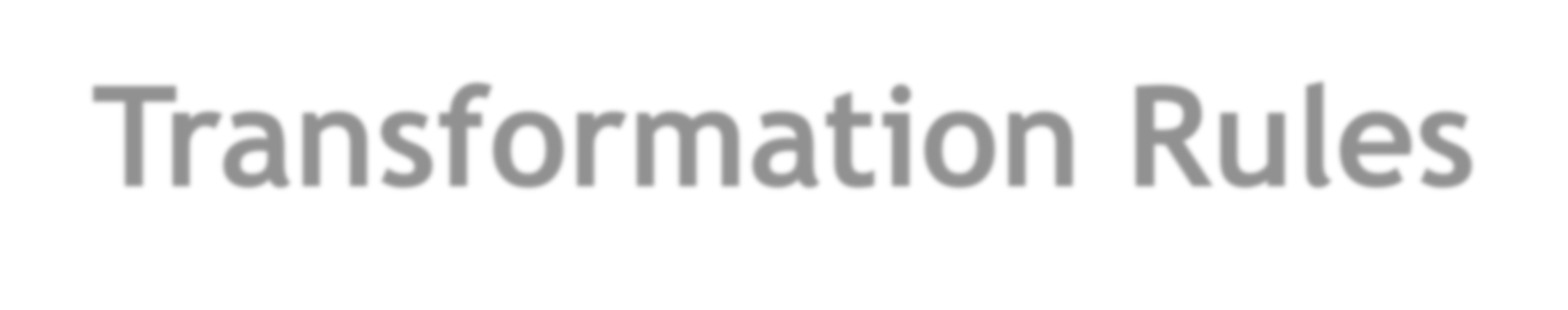 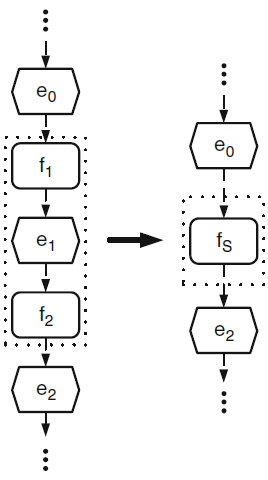 Transformation Rules
Definition 1:
Potongan proses dikatakan sequence jika;  dibentuk dari urutan;
function  event  function.

Sequential abstractions;
Sekuensial (urutan) dari function dan event  dapat diganti dengan satu fungsi agregasi.

Contoh;
Events : e0 , e1 , e2 .  Functions : f1 , f2
Lakukan aggregasi terhadap sekuesial functions  dan events tersebut!

Hasilnya;
fs merupakan hasil aggregasi sekuensial  functions, dimana di dalamnya terdapat f1 , e1  dan f2 .
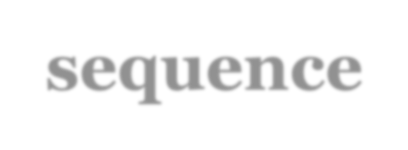 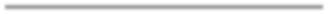 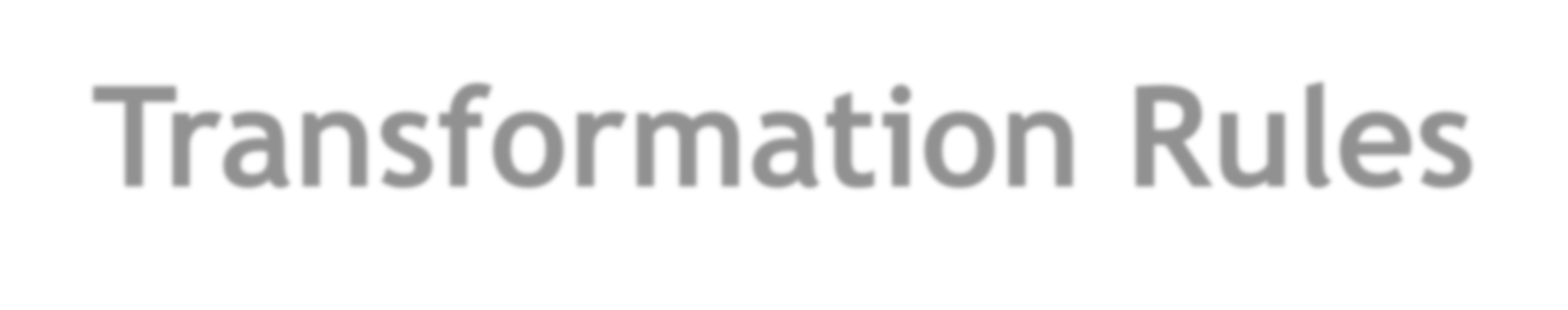 Transformation Rules
C1
Parallel model or a decision  point;
Untuk menggambarkan model  paralel atau decision point dalam  suatu proses, digunakan konektor  split dengan keluaran bercabang  yang nantinya percabangan tersebut  akan bergabung lagi dengan  konektor join.
a
c
b
C2
Jika C1 adalah:
AND, maka keluarannya;  a b c (paralel).
OR, maka keluarannya;  a, b, c, a b, a c, b c, abc.
Alur keluaran mana yang dipilih  tergantung pada semantics  (digambarkan dgn tipe connector  yang sesuai; AND, OR, or XOR).
XOR, maka keluarannya;  a, b, c.
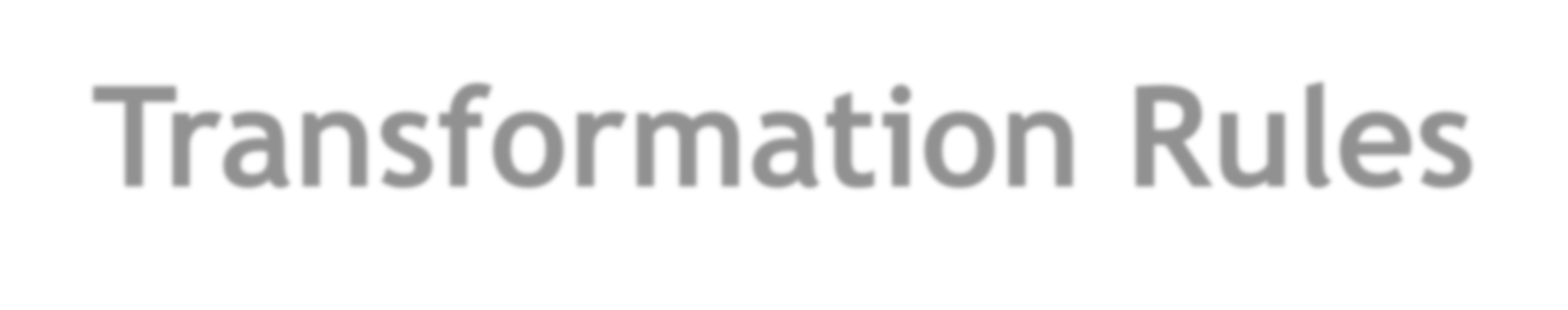 Transformation Rules
Definition 2:
Potongan proses adalah block jika:
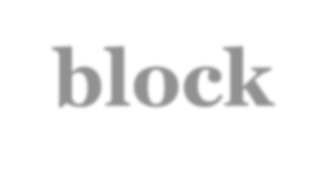 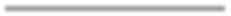 Dimulai dengan konektor split and ditutup  dengan konektor join dengan tipe yang sama
(tipe C1 = tipe C2).
Semua alur dari split bermuara ke konektor join.
Hanya terdapat satu function pada setiap satu  jalur.
Setiap jalur hanya terdiri dari event dan function.
Jumlah jalur yang keluar dari konektor split sama  dengan jumlah jalur yang masuk ke konektor join.
Hanya ada satu koneksi yang masuk ke Konektor  split dan hanya satu koneksi yang keluar dari  konektor join.
C1
C
2
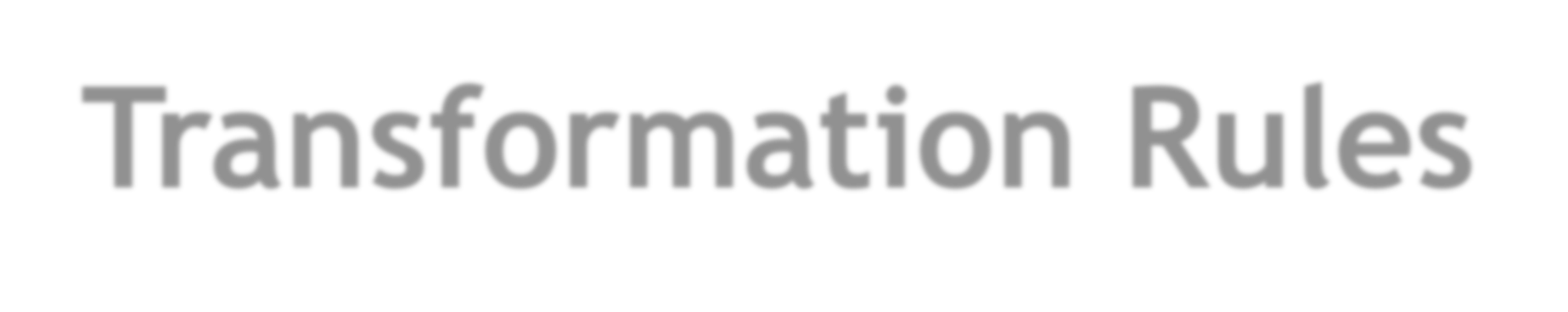 Transformation Rules
Block abstractions;
Potongan proses parallel (bercabang)  dimulai dari konektor split sampai konektor  join, dapat diganti dengan satu fungsi  general perwakilannya.

Contoh;
Generalisasi terhadap block proses  bercabang:
Events : e11 , e21 , … ek1  e1  Functions : f1 , f2 , … fk  fB  Events : e12 , e22 , … ek2  e2
Hasilnya;
proses general yang berisi e1 , fB dan e2 .  Semantik fungsi dan event disesuaikan  dengan tipe dari konektor (C1 dan C2).
Jika tipe konektor adalah XOR maka hanya  satu fungsi yang dijalankan.
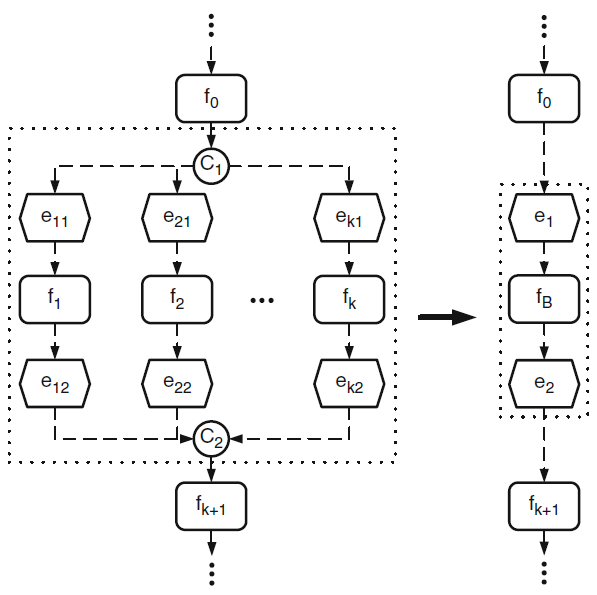 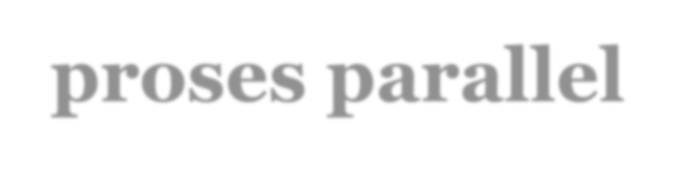 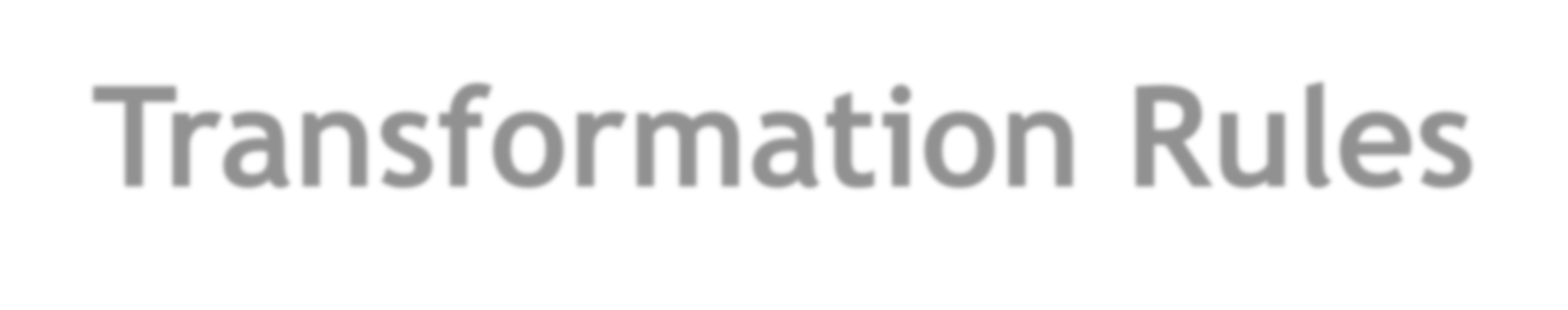 Transformation Rules
Definition 3:
Potongan proses adalah loop jika:
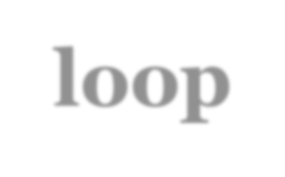 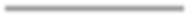 Dimulai dengan konektor join XOR dan ditutup  dengan konektor split XOR.
Potongan proses tidak mengandung konektor lain.
Konektor join XOR hanya memiliki satu koneksi  keluar dan dua koneksi masuk.
Konektor split XOR hanya memiliki dua koneksi  keluar dan satu koneksi masuk.
Hanya terdapat satu jalur dari konektor split ke  konektor join, demikian juga sebaliknya
Minimal terdapat satu fucntion pada potongan  proses.
XOR1
XOR
n
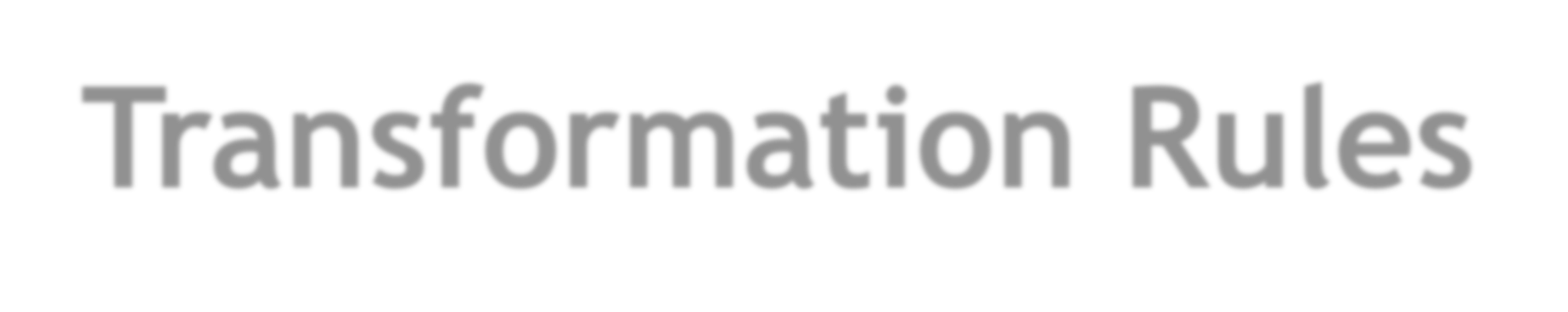 Transformation Rules
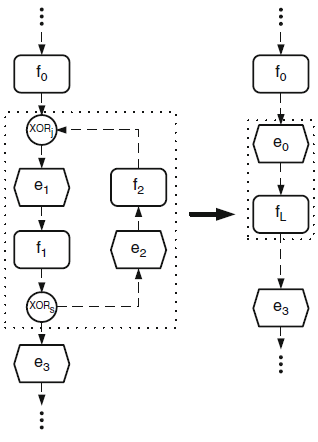 Block abstractions;
Potongan proses loop dimulai dari  konektor join XOR sampai konektor split  XOR, dapat diganti dengan satu fungsi  agregasi (penggabungan).

Penjelasan;
Fungsi agregasi fL menggantikan potongan  proses loop.
Event e0 disisipkan di awal (sebelum fL )  untuk menjelaskan bahwa loop terjadi  sesuai event (dalam hal ini event e0 ) .
Fungsi agregasi (penggabungan) dari  potongan proses loop berisi fungsi f1 dan f2  dan menyatakan bahwa fungsi f1 dan f2  dijalankan secara iteratif (berulang).
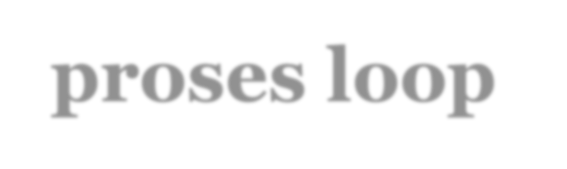 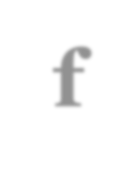 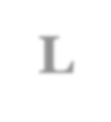 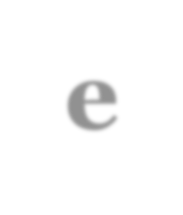 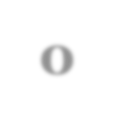 Transformation Rules
Definition 4:
Potongan proses dikatakan dead  end jika berisi;
function  konektor split XOR 
event  function  end event.
Konektor split XOR hanya  memiliki satu koneksi masukan.
Dead End abstraction;
Model proses dengan beberapa kendali  alur percabangan akan berujung pada  beberapa event yang mungkin akan  berakhir pada dead end.

Dead end abstraction bertujuan untuk  menanggulangi percabangan yang  berujung pada dead end, dengan cara  mengidentifikasi dan menspesifikasi  alur dead end.

Abstraksi dead end akan  menghilangkan cabang yang  memiliki alur dead end.
Fungsi agregasi fD menggantikan  fungsi f0
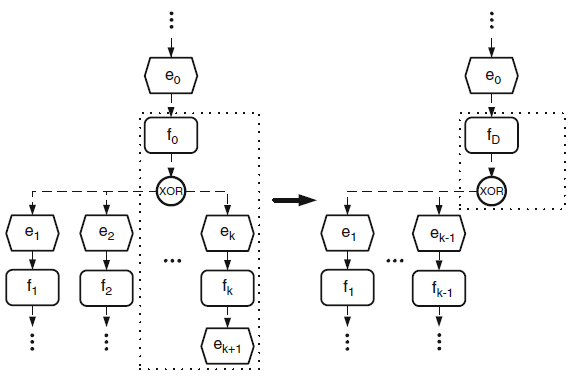 THAT’S ALL
See You Next Session